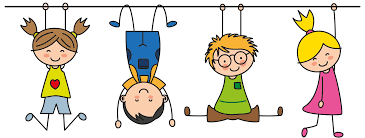 RÓMŠTINA VO VRECKU
JA  a moja rodina
Viem sa poďakovať
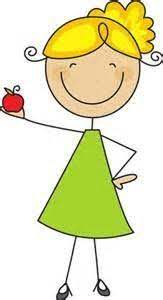 PAĽIKERAV
VIEM SA PREDSTAVIŤ
TE PHENEL, KO SOM
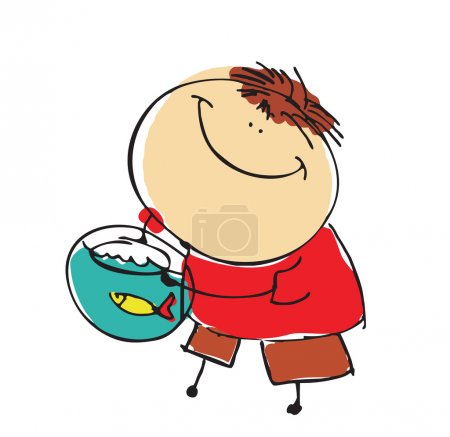 TOMI
ME SĽOM
LUKY
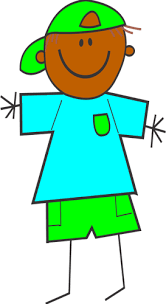 POZDRAVIŤ SA
LAČHO ĎIVES !
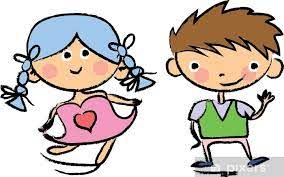 MOJA RODINA
MIRI FAMIĽIJA
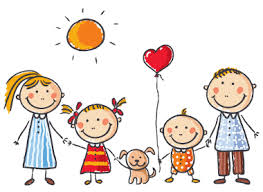 MAMA
DAJ
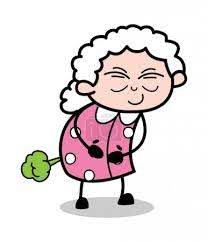 STARÁ MAMA
PHURI DAJ
OTEC
DAD
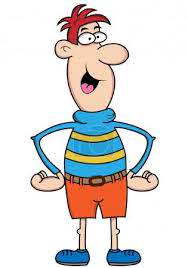 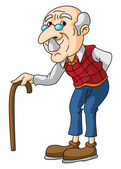 STARÝ OTEC
PHURO DAD
BRAT
SESTRA
PHRAL
PHEŇ
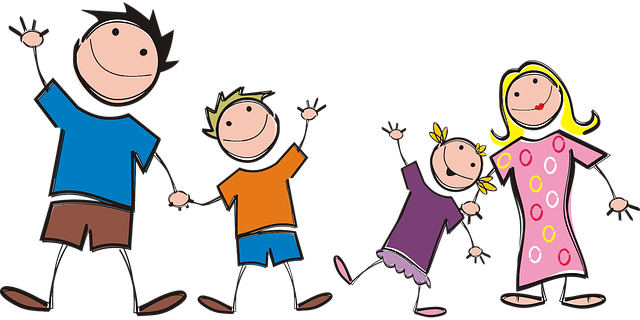 DETI
ČHAVORE
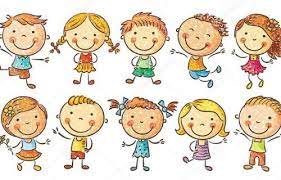 MÁM RADA SVOJU RODINU.
ME KHAMAV MIRI FAMIĽIJA.
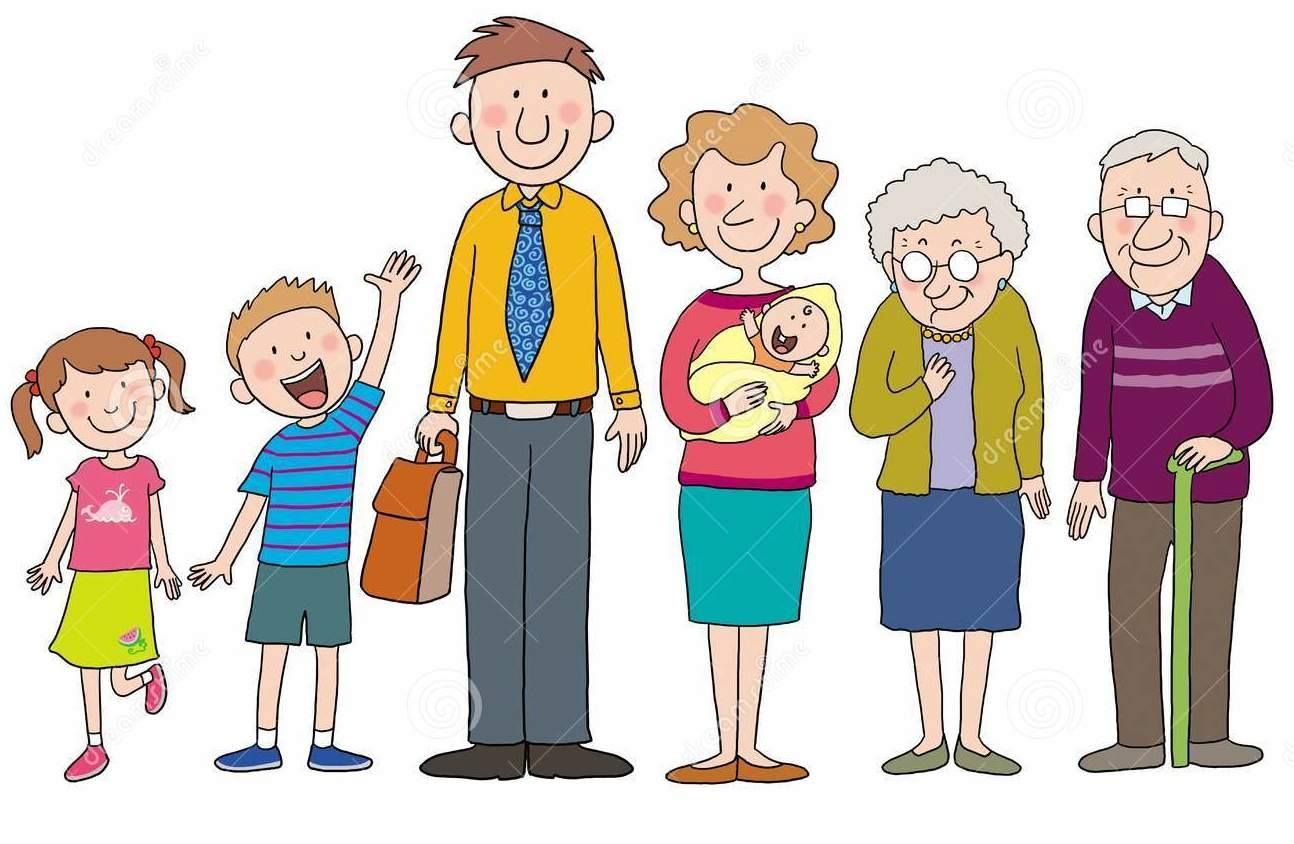 Zaspievajme si
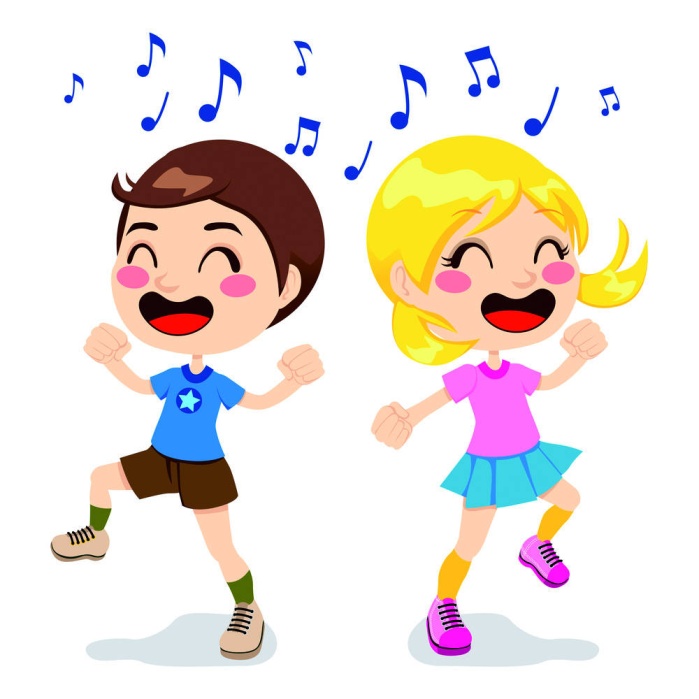 Klikni na obrázok